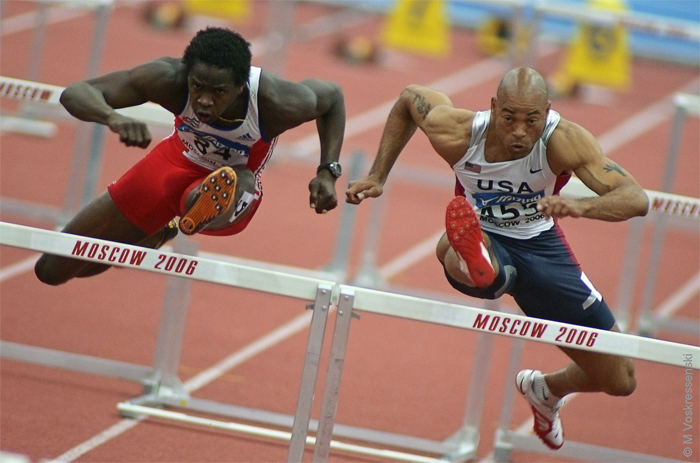 Барьерный бег
Автор: Пахомова О.Ф.
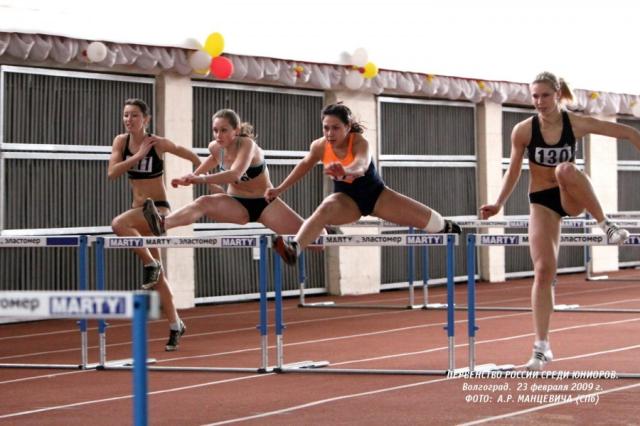 Барьерный бег – это один из сложных технических видов легкой атлетики,
Предъявляющих высокие требования к физической и технической подготовки
спортсмена
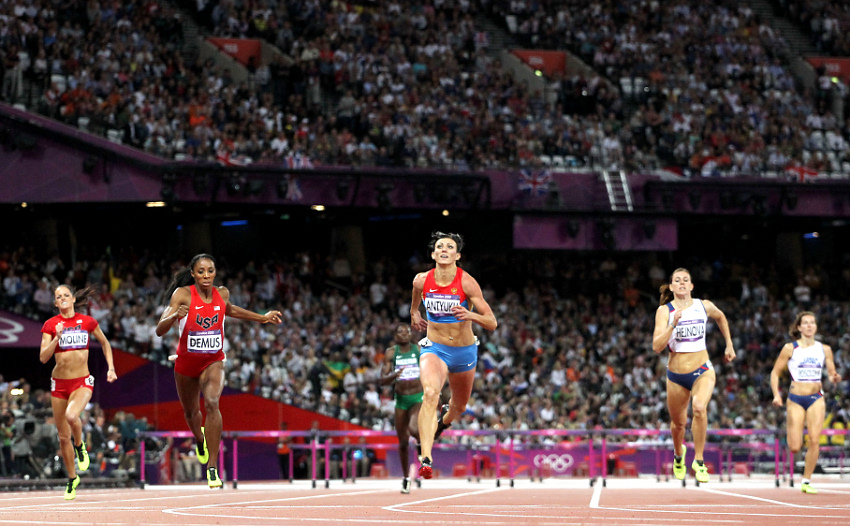 Техника барьерного бега делиться на:
старт, стартовый разгон с преодолением первого
барьера, бег по дистанции; финиширование
Соревнования по барьерному  бегу проводятся на дистанциях  :
у мужчин — 110 м и 400 м, зимой — в манеже на короткой дистанции 60 м;у женщин — 100 м и 400 м, иногда 200 м, зимой — в манеже на короткой дистанции 60 м.
Высота барьеров на коротких дистанциях: у мужчин — 106,7 см; у женщин — 84,0 см. На дистанции 400 м: у мужчин — 91,4 см; у женщин — 76,2 см. Расстояние между барьерами: у мужчин на 110 м — 9,14 м; у женщин на 100 м — 8,50 м; на 400 м у мужчин и женшин — 35 м.
Преодоление барьера условно имеет три этапа:
1) Атака барьера;
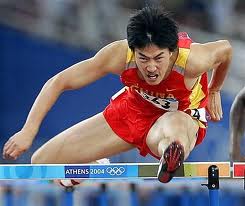 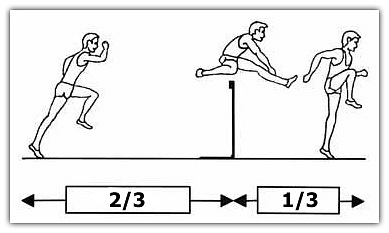 2) Переход через барьер
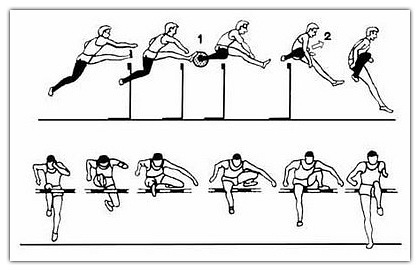 3) Сход с барьера
Специальные упражнения
обучения барьерному бегу
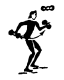 Стоя в высоком полуприседе, ноги на ширине плеч, движения руками, 
                                        согнутыми в локтях  как при беге, то же с отягощениями в руках 
                                        (гантели, пластиковые бутылки с песком, водой, камни),
                                         чередовать в выполнением без отягощений, очень быстро, но свободно.
Движения ногами как при беге в верхней опоре
руками на брусьях, фиксируя число движений 
Одной ногой за 10-20 сек.отдых между подходами 3-5 мин.
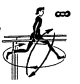 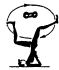 Круговые движения ногами с разной амплитудой
в стойке на лопатках
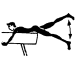 Встречные движения прямыми ногами с переменой темпа и амплитуды лежа на животе на коне повышенной опоре.
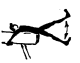 То же , но лежа на повышенной опоре на спине, удерживаясь руками
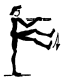 Стоя на одной ноге и держась рукой за опору (у стенки), свободные размахивания ногой с повторяющимися с акцентом на активный мах назад  с быстрым переходом на движение вперед, наибольшее усилие проявлять при быстром торможении ноги сзади и начале движения вперед до колена опорной ноги, далее нога должна вылетать вперед-вверх по инерции.
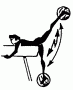 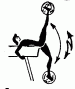 Лежа на спине на повышенной опоре 
Опускание и подъём прямых ног с 
отягощением (зажатыми стопами 
набивным мячом) , акцент  на активном 
переходе  на подъеме ног  в нижнем 
положении
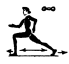 В положении среднего выпада толчком обоих ног 
в низком прыжке быстрая смена положения ног, 
постепенно  добавлять амплитуду и частоту движений, 
тоже с гантелями в руках.
Бег трусцой по восьмерке 
на передней части стопы ,
 тоже по змейке без опускания на пятку .
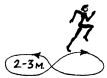 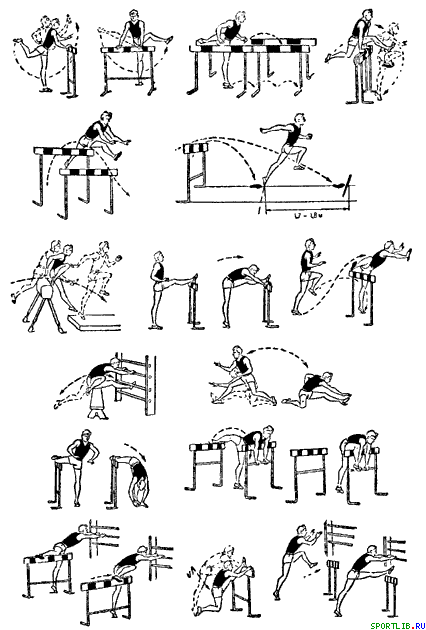 Схема пробега между барьерами
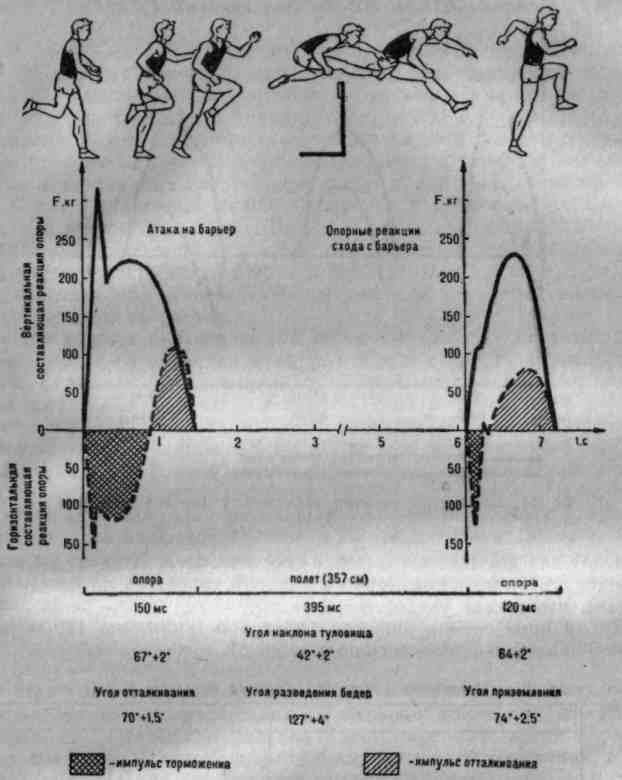 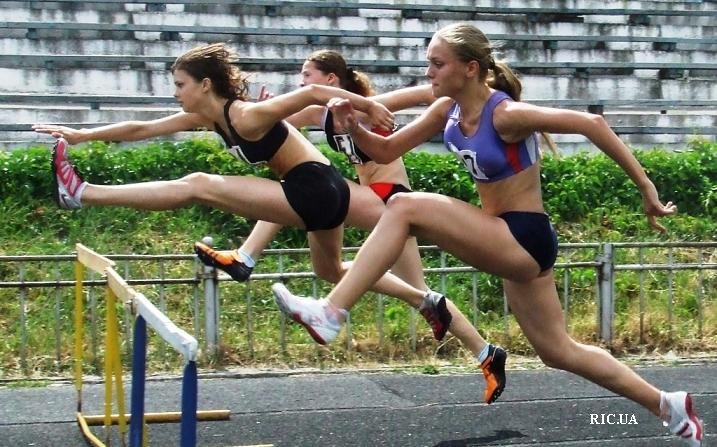 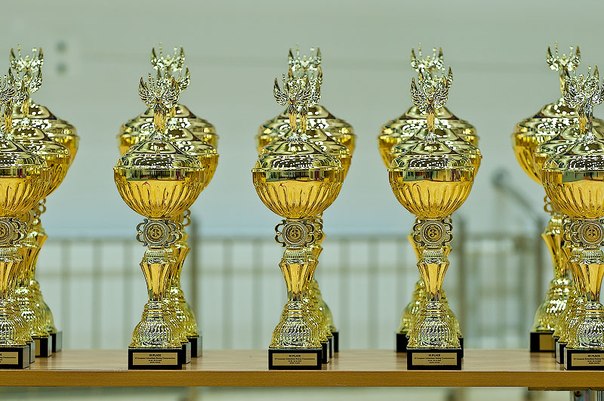 Спасибо за внимание!!!
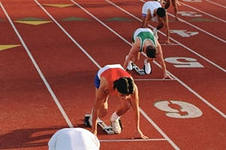